Prosthetic valve dysfunction
Dr Farhan 
SR II
Cardiology
references
2020 ACC/AHA Guideline for the Management of Patients With Valvular Heart Disease
Guidelines for the Evaluation of Prosthetic Valve Function With Cardiovascular Imaging: A Report From the American Society of Echocardiography Developed in Collaboration With the Society for Cardiovascular Magnetic Resonance and the Society of Cardiovascular Computed Tomography
Comprehensive Echocardiographic Assessment of Normal Transcatheter Valve Function. Rebecca T. Hahn et al. JACC 2019
Aortic Bioprosthetic Valve DurabilityIncidence, Mechanisms, Predictors, and Management ofSurgical and Transcatheter Valve DegenerationTania Rodriguez-Gabella
Muratori M, Fusini L, Mancini ME, Tamborini G, Ghulam Ali S, Gripari P, Doldi M, Frappampina A, Teruzzi G, Pontone G, Montorsi P. The role of multimodality imaging in left-sided prosthetic valve dysfunction. Journal of Cardiovascular Development and Disease. 2022 Jan 4;9(1):12.
ACC/AHA Guideline for the Management of Patients With Valvular Heart Disease
Wear & tear
Leaflet disruption
Leaflet calcification / Fibrosis
Stent/strut fracture/deformation
A. Structural valve dysfunction
Gradual process ultimately leading to valve dysfunction
 Stenosis (40%)
 Regurgitation (30%)
 Combination of both (30%) 

Bioprosthetic valve  > Metallic valve

m/c/c of BPV Degeneration - valve calcification
Porcine valve : 50% @ 5 yrs,  75% @ 8 yrs ; leaflet tear  regurgitation.
Bovine : stenosis > regurgitation
Homografts :  10% to 20% @ 10 to 15 yrs
Heterografts : 30% @ 10 to 15 yrs
[Speaker Notes: The leaflets and stents are the primary sites with calcification and leaflet tear or rupture.]
[Speaker Notes: A. BPV - porcine . Bulky calcifications nodules on the leaflets surface leading to severe AS. 
B. BPV - pericardial . Excessive pannus overgrowth, with a fibrotic reaction encasing the sewing ring sutures]
Bioprosthetic valves
[Speaker Notes: SVD
Stented valves tend to develop stenosis
Stentless valves -  Regurgitation appears to be the main mechanism]
Studies on Transcatheter Bioprosthetic valve durability
Predictors of SVD :-
Mechanism of Str. Valvular dysfunction - BPV
Bioprosthetic leaflet tissue is made immunologically inert by fixed in glutaraldehyde to cross-link and mask antigens.
Resulting free aldehyde groups, with phospholipids & Calcium  Calcification

Anticalcific agents : 
2-Amino oleic acid (AOA) covalently binds to glutaraldehyde-pretreated bioprosthetic heart valve tissue (aldehyde-amino reaction)
Diminishes Ca2+ diffusion
AOA inhibits calcification of porcine BPHV cusps in the circulation

Renal failure, hyperparathyroidism (Hypercalcemia, Hyperphosphatemia), increased mechanical stress on valve leaflets (HTN, PPM) - accelerate SVD
[Speaker Notes: Avoiding immune system rejection of the xenograft. 
Leading to mineralization, thickening, disruption of valve leaflet tissues.]
Glutaraldehyde fixation does not entirely eliminate the antigenicity of bioprosthetic tissue.
Animal model studies showed that glutaraldehyde treatment caused humoral & cellular responses (infiltration by macrophages, T cells & eosinophils)
Immune responses  accelerating tissue mineralization 
Higher in younger patients

Valve thrombosis : 15% of patients undergoing biological aortic valve replacement (AVR) early post-procedural phase.
Either subclinical / treated : it trigger inflammation --> fibrocalcific remodeling
Valve thrombosis in the early post-AVR phase  accelerate SVD.
SVD : post TAVR
The Valve Academic Research Consortium-2  
Increase in the mean gradient >10 mm Hg
Decrease in the EOA >0.3 to 0.4 cm2
Reduction in the DVI >0.1 to 0.13 

European Association of Cardiovascular Imaging guidelines
Increase in mean gradient ≥10 mm Hg (possible SVD) or                                  
    ≥20 mm Hg (significant SVD)
Decrease in EOA
Abnormal valve leaflet morphology and mobility
OR
New onset or worsening of transprosthetic regurgitation
[Speaker Notes: recommendations suggest consideration of valve dysfunction at follow-up  , not present at 30 day follow up.]
Journal of americal society of Echo :
[Speaker Notes: ASE]
B. Non structural valvular dysfunction
Any abnormality resulting in stenosis or regurgitation of the valve that is not intrinsic to the valve itself :
Include 
Entrapment by pannus, tissue, suture
Paravalvular leak
Inappropriate sizing or positioning
Residual leak or obstruction from valve implantation or repair
Clinically important hemolytic anemia
Dilatation of the cardiac chambers (aortic root / mitral annular / LA dilatation)
Valve embolization
(1) Prosthesis-Patient Mismatch
When the prosthetic EOA is too small relative to the body size and required resting blood flow of the patient. 

Echo : High transvalvular gradients. Gradients may be normal in PPM with low flow                   	  EOA, leaflet morphology, mobility - Normal
Diagnosis : iEOA - small for body size 
CT - Additional info : Normal leaflet mobility, prosthesis size, stent frame inlet area. 
     R/O obstruction - Reduced mobility from thrombus/calcifications/pannus).

Gradients have been shown to increase exponentially when the indexed EOA is <0.8 to 0.9 cm2/m2
 iEOA can overestimate PPM severity in the setting of obesity (BMI > 30 kg/m2)
[Speaker Notes: Occurs when a normally functioning PHV is small relative to the patients size, causing a high gradient and functional stenosis.]
PPM : Adverse clinical outcome : 
Decreased exercise capacity and lower functional class
Reduced short-term and longterm survival
Higher rates of heart failure and hospitalization
Less regression of LV hypertrophy
Faster development of SVD
Aortic PPM
Incidence : post SAVR
Moderate PPM : 20% - 70% 
Severe PPM : 2% - 20%
The incidence in TAVI is lower than that for SAVR.

Aortic PPM can be avoided with calculation of the projected indexed EOA before implantation. 
If PPM is anticipated -->
Alternative prosthesis
TAVI
Aortic root enlargement surgery
PARTNER 3 PPM more in SAVR> TAVI
Echocardiographic Results of Transcatheter Versus Surgical Aortic Valve Replacement in Low-Risk Patients: The PARTNER 3 Trial
Mitral PPM
Prevalence : 39% - 71%.
Correlation between iEOA and transvalvular gradients is not as strong as in aortic prostheses
Calculation of iEOA for PrMV is best done using the continuity equation
PHT method is frequently inaccurate --> leads to overestimation, particularly in   
normal valves

Associated with persistent PAH & decreased perioperative and long term survival
Can be prevented by implanting a prosthesis with a larger projected EOA
PPM
(2) Pathological regurgitation
Transvalvular or paravalvular
Pathologic central valvular regurgitation - BPV
PVL -  mechanical percutaneous valves 
Assessment require multiple transducer positions and off-axis views

Prevalence of PVL : 5% to 20%
Surgical valves : dehiscence of the sewing ring  
Dehiscence --> 4.9% of aortic & 2.0% of mitral PHVs, requiring reoperation.  
R/F :- Bacterial endocarditis, surgical technique, ascending aortic aneurysm,  	  
           degenerative regurgitation, severe calcification of the native valve 

Transcatheter valves : malapposition of the stent frame
R/F :- missizing of the device, bulky calcification of leaflet or annulus, 
           underdeployment of the transcatheter valve, or improper implantation 
           depth
(3) Infective endocarditis
Prevalence of 1% to 6% 
Mechanical valves : Spreads from the sewing ring and results in complications such as PVL, abscess, extension to adjacent structures.
BPV : Originate in the leaflet cusps & may involve the sewing ring or paravalvular region

Paravalvular abscess - PHVs (56%-100%) > native valves (10%-40%) 
                                           
Pseudoaneurysms - Prevalence of 7% to 25% of prosthetic valve endocarditis

Perforation --> fistula formation
[Speaker Notes: can occur any time after surgery. 
more common in aortic position]
(4) Pannus
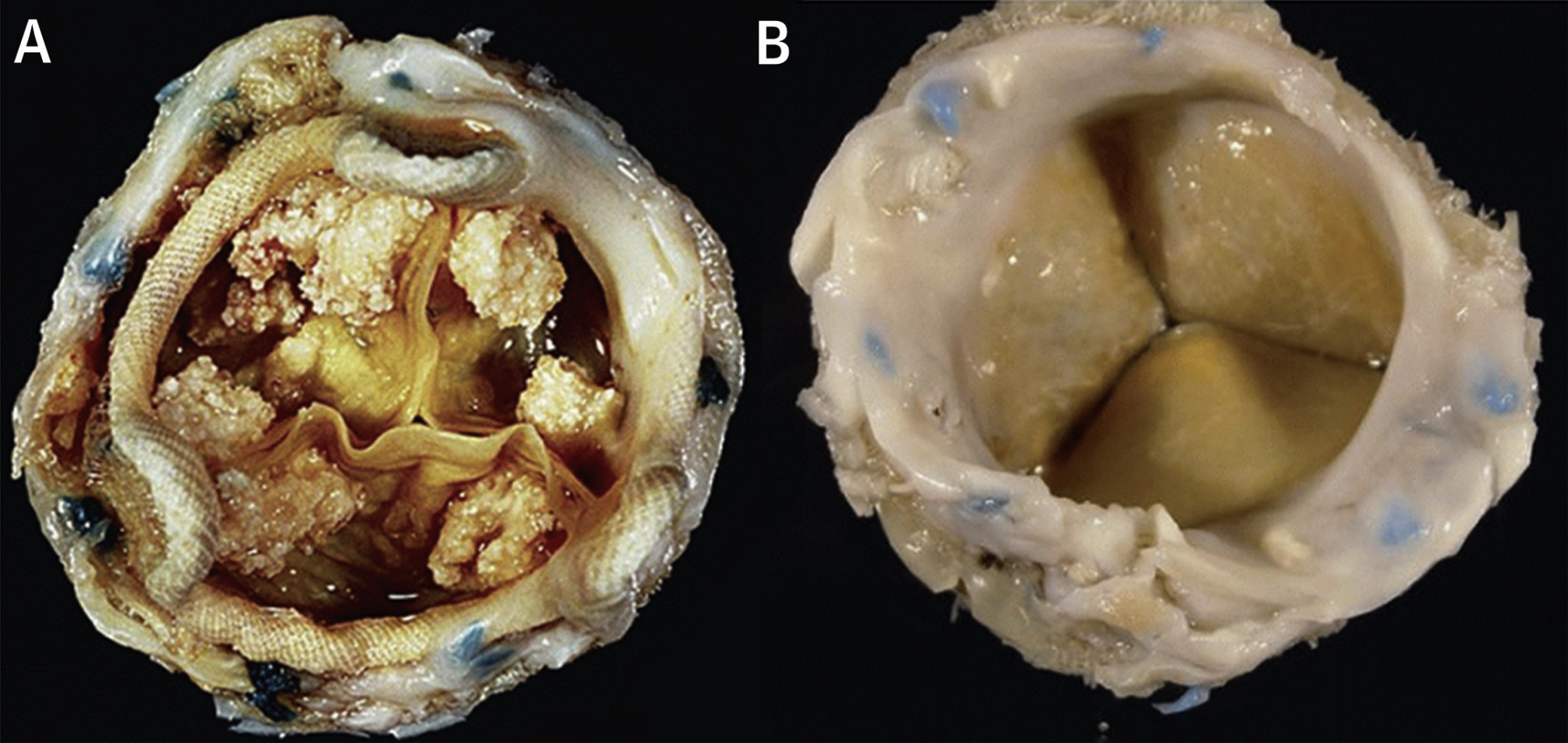 Leaflet entrapment or dysfunction
Fibrous tissue that grows in the periannular region
Prevalence of 0.2% to 4.5%
Occurs equally in mechanical & bioprosthetic valves
Three times higher risk in the mitral position.
Pannus may coexist with thrombus formation in PHVs
(4) Thrombosis
Any thrombus, in the absence of infection, attached to or near an operated valve that occludes part of the blood flow path or that interferes with function of the valve
0.3% to 8% of PHVs
Mechanical valves > bioprosthetic valves
Risk for thrombus for a mechanical valve with appropriate anticoagulation is similar to that of a BPV
Rt sided valves > left-sided valves : Tricuspid valve (TV) affected 12 to 20 times more frequently than lt sided valves
ECHO : Mass with soft echo density,  BPV - Valve thickening
CT      : Hypoattenuated leaflet thickening - with reduced valve motion
[Speaker Notes: The reported prevalence is 3.6% to 40%]
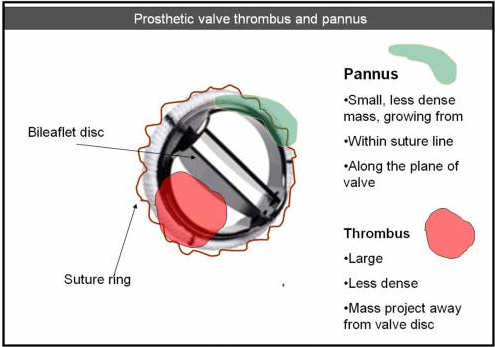 Freedom from valve related complications
Remadi JP, Baron O, Roussel C, Bizouarn P, Habasch A, Despins P, Michaud JL, Duveau D. Isolated mitral valve replacement with St Jude medical prosthesis: long-term results: a follow-up of 19 years. Circulation. 2001 Mar 20;103(11):1542-5.
Determination of PV function
Clinical

Echo
2D assessment
Gradient
Effective orifice area
Doppler velocity index
 Pressure recovery – hemodynamic condn , clinical implication

Multimodality imaging
ECHO ASSESSMENT
Prosthetic valve function - Echo
[Speaker Notes: EOA using continuity equation; must be compared with normal doppler values of the valve type and size.]
Other parameters : BP, HR, Height, Weight & BSA 

HR affects diastolic filling & mean gradients in the mitral valve and TV

BSA - in assessing the presence of PPM
Valve dysfunction & Echo
Mild thickening - first sign of primary failure of a BPV 
 	-->  reduce the interval between follow-up studies
Rocking motion is a sign of dehiscence (more diagnostic in the PrAV)

PrMV : Normal increased mobility of a valve may be due to annular motion, atrial or annular reconstruction, or location of the sewing ring (within LA). 
    It needs to be differentiated from dehiscence by the absence of a PVL

Thickening of the aortic root due to hematoma and edema post AVR usually resolves in 3 to 6 months - can be mistaken for an aortic root abscess.
[Speaker Notes: after insertion of a stentless valve]
Doppler analysis
Velocity across a prosthetic valve is dependent on flow, valve size, and valve type. 
The simplified Bernoulli equation:  DP = 4V2  

Aortic prostheses with high cardiac output or narrow LVOT in whom the proximal velocity (V1) is >1.5 m/sec, the proximal velocity can no longer be ignored, and estimation of the pressure gradient is DP = 4(V22 - V12). 

Bileaflet prostheses & caged-ball valves : overestimation of the gradient may occur more than in BPVs, particularly with smaller valves and high cardiac output (Pressure Recovery)
[Speaker Notes: Bernoulli principle states that , when a high pressure jet (Air, Water, blood etc ) moves over a conduit, the pressure exerted by the jet on its sides (Lateral wall) reduces . The velocity gain is equal to pressure drop.]
High sweep speeds (100 mm/s) increases the accuracy of Doppler measurements. 
Doppler Quantitative Parameters, averaged from 
1 to 3 cycles in SR 
5 to 15 cycles in AF
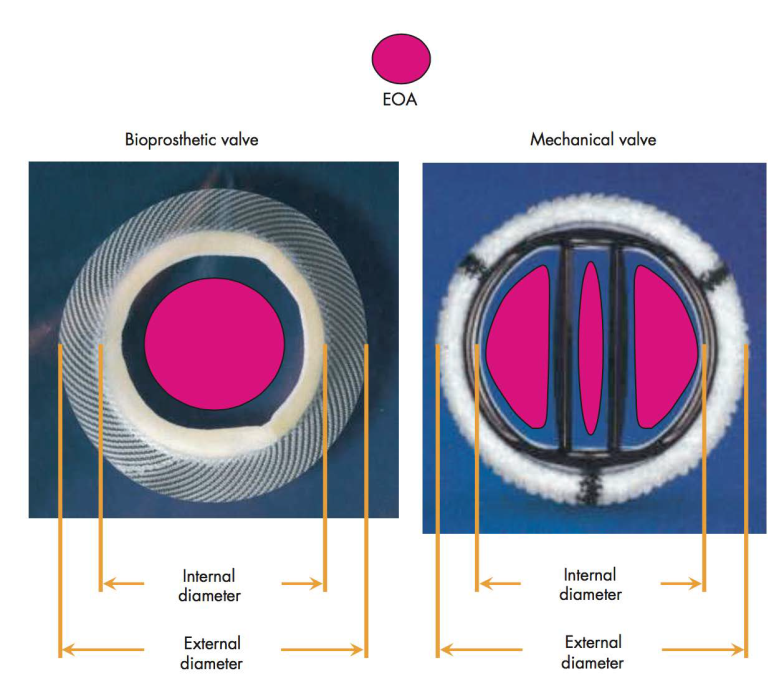 Effective orifice area (EOA): 
Derived using continuity equation 
A better index of valve function than gradient alone 
EOA = stroke volume/prosthetic valve VTI

iEOA : Only parameter consistently related to gradients & clinical outcomes

LVOT diameter measurement & the position of the PW Doppler sample volume - brings errors
LVOT diameter : the largest diameter measured perpendicular to the LVOT direction.
[Speaker Notes: less dependent on flow through the valve]
Journal of the American Society of Echocardiography ,Volume 37 Number 1
TAVI :  Diameter preferred is the outer-to-outer diameter of the stented valve
[Speaker Notes: The default approach : measure outer edge–to–outer edge diameter at the lower (ventricular) end of the valve stent (A, arrow). 
PW sample volume - immediately proximal to the site of flow acceleration at the inlet to the stent (B). 
SV is then calculated as usual, assuming a circular LVOT geometry as 0.785  d2 x  VTI. 
SE valve (if the lower end of the stent is not in close proximity to the AML & IVS, an alternative approach is to measure the inner edge–to–inner edge diameter immediately proximal to the cusps (D). Sample volume should be placed just inside the stent but proximal to the site of flow acceleration at valve cusps (E). 
Transcatheter valves : flow acceleration @ inlet to the stent & @ valve cusps.]
SV = LVOT area X LVOT VTI
PW Doppler sample volume should be placed apical to the stent frame 
 
Inner-to-inner stent diameter & the matched PW Doppler sample volume within the stent may record flow acceleration --> over estimates stroke volume

Alternative methods to calculate LV SV
 Modified Simpson method & 3D LV volume - In the presence of flow acceleration in the LVOT 

In PrMV : SV calculated at the aortic annulus or pulmonary annulus 
(provided no significant MR/AR/PR).
Doppler velocity index (DVI) -
Ratio of VTI proximal to the valve to that through the valve
Ratio of VTI through PrMV to that of LVOT
[Speaker Notes: Index of valve performance]
A DVI <0.35 is associated with adverse outcomes for SAVR but not TAVI
Mitral valves : Also helpful in detecting significant MR   
(flow velocity increases through the mitral valve and decreases in the LVOT)

DVI had a sensitivity, specificity, positive & negative predictive values & accuracy of 59%, 100%, 100%, 88% and 90%, respectively for valve dysfunction

May be applied to prosthetic pulmonary valves & TV, but more validation is needed
Pressure Recovery: Hemodynamic Conditions & Clinical Implications
The difference between the exit pressure and the pressure at the vena contracta

As flow expands into the wider lumen beyond a valve, velocity & kinetic energy decrease & pressure recovers. 

This phenomenon can occur in two regions  
(1) Downstream from a prosthetic valve
(2) Within the prosthetic valves :  bileaflet or caged-ball valves

The magnitude of this discordance is usually small,
    except in patients with aorta <3 cm in diameter
Factors influencing the magnitude of pressure recovery

Flow profile
Flow rate
EOA, Size of the downstream chamber
Simplification of the Bernoulli equation - lead to higher gradients with Doppler (compared with invasive measurements)
[Speaker Notes: Lt : Changes in velocity & pressure from the LVOT to the Asc. Ao in a stented BPV. 
Rt : In mechanical bileaflet prostheses, the velocity is higher in the central orifice (CO) compared with the lateral orifices (LOs); hence the pressure drop is higher at this level. This is not seen in a single tilting disk or bioprosthetic valve. 
Doppler-estimated velocity & gradients usually cannot differentiate between the lower and maximal velocities --> overestimation (compared to invasive)]
In bileaflet valves, the smaller central orifice gives rise to a high-velocity jet that corresponds to a localized pressure drop. 
It normalizes once the central flow reunites with flows originating from the two larger lateral orifices

CW Doppler recording often includes this high-velocity jet --> overestimation of 
gradients (upto 30% or more) & underestimation of EOA
 
In PrMV differentiation of central from lateral orifice jets is possible with TEE.
[Speaker Notes: (compared with the invasive hemodynamic measures, particularly in small prostheses and high-flow states) 
Always add the proximal sub valvular velocity (V1 ) in your Bernoulli equation .It need to be subtracted.]
The effect of pressure recovery usually does not interfere with assessment of PHV function - it is already incorporated in the normal values of Doppler velocities, gradients, and DVIs of various valves

In patients with small bileaflet aortic valves (e.g., 19 mm) with high flow,
 differentiation of abnormal function may require further evaluation of valve
 motion & structure with fluoroscopy, CT or TEE. 

As the valve (bioprosthetic or mechanical) becomes stenotic, the echo & invasive measures of valvular hemodynamics become concordant.
Normal values :
A. Prosthetic Aortic Valve Function
limitation TTE : Prosthesis related reverberation & shadowing.
TEE : Excellent visualization of the posterior aortic root
[Speaker Notes: Velocity, contour, acceleration time (AT). 
Normal valve: LVOT diameter 2 cm, VTI LVOT 19 cm, VTI PrAV 31 cm, DVI 0.6, and EOA 1.92 cm2. AT/Ejection time (ET) is normal - 0.24. 
Stenotic valve: LVOT diameter 2 cm, VTI LVOT 24 cm, VTIPrAV 98 cm, DVI 0.24, EOA 0.77 cm2. calculated AT/ET ratio 0.4.]
mass -  likely thrombus
[Speaker Notes: bioprosthetic AV thrombus. (A) TTE PSAX - AV during systole - shadowing of the posterior structure (white arrow). Failure of the LCC to open because of mass  
 (B) US-enhancing agent reveals that this mass is likely a thrombus.  
(C) CW Doppler in the A5C view : normal peak systolic gradient - 9 mm Hg. 
(D) TEE : long-axis view : RCC Thickened (lt), Short-axis view : not open fully during systole (rt). 
(E) 3D TEE : AV - short-axis : diastole (top) & systole (bottom) : fixation of the lt & rt coronary cusps
(F) CWD transgastric view : higher peak systolic gradient of 18 mm Hg]
Doppler parameters of Aortic prosthetic valve stenosis
[Speaker Notes: Elevated Doppler gradients : PPM, stenosis, high-flow states, supra or subvalvular obstruction, and pressure recovery]
It is recommended that one highly flow-dependent (e.g., peak velocity, mean gradient) & one less flow-dependent (e.g., EOA) measurement be used to assess PrAV stenosis.
Pr AV regurgitation
Vegetation on BPV
severe AR
[Speaker Notes: AR & stenosis :  a tissue prosthetic aortic valve (AV)
a. TTE A5C : during diastole demonstrates a vegetation on the tissue prosthetic AV
b.  severe regurgitation   c. CWD, the PHT is <200 msec = severe regurgitation
d. A high systolic gradient across the valve. e. PW Doppler in the prox DTA demonstrates low reversal (arrow). 
f. Flow reversal in abdominal aorta (arrow).]
Muratori M, Fusini L, Mancini ME, Tamborini G, Ghulam Ali S, Gripari P, Doldi M, Frappampina A, Teruzzi G, Pontone G, Montorsi P. The role of multimodality imaging in left-sided prosthetic valve dysfunction. Journal of Cardiovascular Development and Disease. 2022 Jan 4;9(1):12.
[Speaker Notes: Bileaflet PrAV obstruction. (A) Fluoroscopy shows normal opening and abnormal closing angles (B) Flow acceleration of the anterograde flow  : high transprosthetic gradients (ΔPmean 53 mmHg). (C) 2D TEE from a 120° view reveals a thrombotic hyperechogenic mass on the ventricular side of the prosthesis
(D) Severe intraprosthetic regurgitation as assessed by 2D TEE]
B. Evaluation of Pr MV
[Speaker Notes: * Using the continuity equation]
Pr MV stenosis
[Speaker Notes: severe mechanical MS secondary to thrombus formation. (A) 2 DTEE, midesophageal view in diastole, shows restricted disk motion (yellow arrow) with high inflow color aliasing (B) and severe prosthetic stenosis (mean gradient, 29 mm Hg at a heart rate of 86 beats/min) on CW Doppler (C). 
(D) Real-time 3D TEE of the mechanical mitral valve (en face view) showing restricted disk motion in diastole (red arrow) and two immobile masses (circles) along the hinge points of the mechanical valve]
Muratori M, Fusini L, Mancini ME, Tamborini G, Ghulam Ali S, Gripari P, Doldi M, Frappampina A, Teruzzi G, Pontone G, Montorsi P. The role of multimodality imaging in left-sided prosthetic valve dysfunction. Journal of Cardiovascular Development and Disease. 2022 Jan 4;9(1):12.
[Speaker Notes: Bileaflet Pr MV obstruction. (A) Fluoroscopic evaluation of normal opening and abnormal closing angles in a patient with prosthetic MV dysfunction. The dotted line refers to the normal leaflet closure. The abnormal leaflet closure was confirmed by the lack of leaflets contact at the hinge area (black arrow). (B) Holosystolic regurgitation at CWD by TEE. (C) 3D view of PrMV from atrial side. During systole, only one leaflet closes (white arrow).]
Pr MR
Echo criteria for severity of prosthetic MR using findings
MULTIMODALITY IMAGING
ECHO
 Cine fluoroscopy
 Cath strudy
 CT
 CMR
 Cardiac PET
ECHO
Cine fluoroscopy
Initial non-invasive modality 
 Aortic valve prosthesis - RAO caudal &  LAO cranial 
 Mitral valve prosthesis - RAO cranial 

Base & disk occluder are radio-opaque --> mobility 
Abnormal tilting of the base ring --> Dehiscence & PVL 
Impaired disc occluder mobility --> prosthetic valve dysfunction 
Calcifications on BPV leaflets --> valvular degeneration

Now primarily a complementary tool
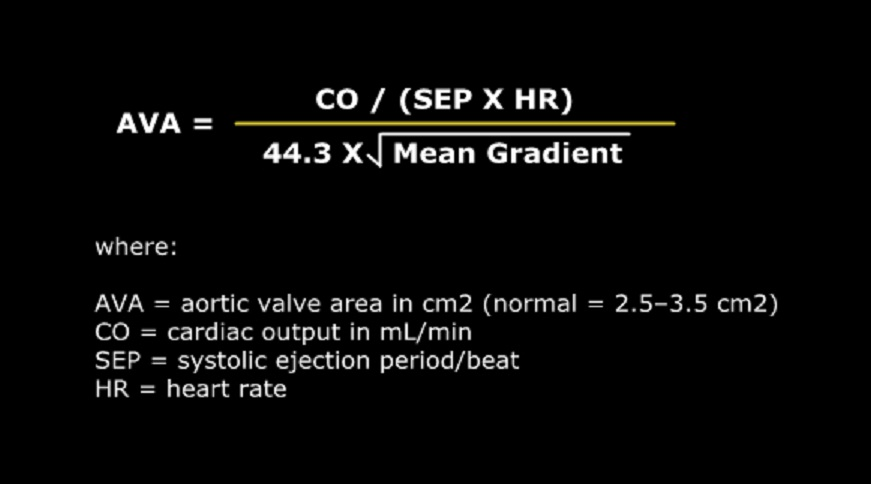 Cardiac catheterization
Gorlin formula --> EOA  
    		Area = Flow/Velocity

Dual catheter approach used to measure the pressures upstream and downstream from the valve simultaneously. 
Catheter crossing of a mechanical valve should be avoided 
Direct measurement ofthe LA pressure with a transseptal technique is recommended in circumstances where invasive MS assessment is required.
Contrast injection --> prosthetic transvalvular or PVL, Fistulas, Pseudoaneurysm
CT
Electrocardiographically gated CT --> high spatial resolution volumetric imaging            		-->  functional & anatomic assessment

CT is of greatest utility when dysfunction of a valve is detected on TTE but etiology is not clear or structural intervention is planned.

Non-contrast CT : Mechanical valve mobility, stenotic/regurgitant orifice area
Contrast CT : Differentiation between thrombus and pannus
                           Root abscess

BPV : 
Contrast CT - Leaflet thickening, restricted motion, detection and localization PVLs
Small PVLs can be obscured by metallic artifacts
Calcification of bioprosthetic valve leaflets (marker of degeneration)
Paravalvular dehiscence
Frozen disk*
Pannus - LCC
[Speaker Notes: Bileaflet mechanical AV 
1. s/p Bentall procedure - the aortic valve in diastole (A) and systole (B) with normal closure and opening angles.  Anterior paravalvular dehiscence (red arrows). 
2.  three-chamber & short-axis views show a frozen disk of the mechanical AV (asterisk) imaged in systole (C). Pannus is seen over the left coronary cusp
(arrow) in long-axis (C) and short-axis (D) views, with Hounsfield units of 150.]
CMR
[Speaker Notes: Steady-state free precession (SSFP) cines are susceptible to artifacts and are less sensitive to flow. 
Fast-gradient echo sequences can help reduce flow-related artifacts. spin-echo sequences can be used to reduce prosthetic valve artifacts
Cine imaging --> prosthetic valve stenosis or regurgitation. Planimetry --> Bioprosthetic valve area, motion of the prosthesis (dehiscence) 
Phase-contrast acquisitions (in-plane phase encoding) --> stenosis, valvular & PVL. Phase-contrast images using (through-plane phase encoding) -->  peak velocities/gradients]
Prosthetic AV stenosis - CMR
1. Visual assessment of bioprosthetic 	cusps / occluder.
2. Direct planimetry of the valve 	orifice
3. Phase-contrast imaging : EROA

limitation : mechanical PV artifact

Phase-contrast imaging to
assess transvalvular forward flow volume and dividing that by VTI  --> phase-contrast EROA
[Speaker Notes: bioprosthetic aortic stenosis (A) Aortic long-axis view on SSFP cine CMR shows spin dephasing in systole consistent with high velocities from the stenosis. 
(B) Double orthogonal view at the valve leaflet tips during maximal systolic opening shows a corresponding short-axis view of the PrAV & stenosis with EOA of 0.9 cm2. (C, D) Phase-contrast imaging shows dephasing at the aortic valve level. Magnitude and phase contrast using a double orthogonal plane at the aortic valve level with a
velocity-encoded CMR velocity of 450 cm/sec shows no aliasing and a peak transvalvular velocity of 4.1 m/sec]
Prosthetic AV regurgitation
[Speaker Notes: severe bioprosthetic AR. (A) 3C long-axis view on SSFP cine CMR showing spin dephasing in diastole across the valve, suggestive of turbulence from AR (red arrow). 
(B, C) Short-axis views of the BPV in systole showing normal systolic excursion (B) & leaflet malcoaptation in diastole (C). 
(D-F) Magnitude and phase-contrast CMR sequence @ STJ. Flow-vs-time curve (F) shows forward (red arrow) and backward (yellow arrow) flow for direct assessment of AR (regurgitant volume = 55 mL).]
Cardiac PET
Abscess
Dehiscence
[Speaker Notes: Endocarditis affecting a mechanical AV & ascending aortic graft
The patient presented with malaise and dyspnea. Dehiscence of the bileaflet valve and severe AR were detected by TTE. 
FDG PET : Intense uptake around the AV in the area of suggested abscess (A, arrows) & in the aortic graft (B, upper arrow). 
CT angiography confirmed the possible abscess anterior to the AV (C, arrow) & dehiscence of the PrAV with a 10-mm PVL (D, arrows)]
Management
Obstructive thrombus
1. Thrombolysis :
Minor complications : 8.4%
Major complications : 6%
3 month mortality : 2.4%
2. Re-do surgery :
Minor complications : 38.7%
Major complications : 41%
3 month mortality : 18.7%
2020 ACC/AHA
[Speaker Notes: Patients with an obstructed bioprosthesis may have a thin layer of thrombus causing reduced leaflet motion. VKA treatment may result in resolution of the thrombus and improvement in valve function]
3. Transcatheter interventions :
2020 ACC/AHA Guideline for the Management of Patients With Valvular Heart Disease
2020 ACC/AHA Guideline for the Management of Patients With Valvular Heart Disease
[Speaker Notes: A woman with a 29-mm Carbomedics mitral mechanical prosthesis  presented in cardiogenic shock. 3DTEE : restricted leaflet (A, B), turbulent flows (C), elevated pressure gradient (PG) (D), and maximum transvalvular velocity of 2.7 m/s. Given her prohibitive surgical risk and supratherapeutic international normalized ratio, transcatheter leaflet release was attempted. Using fluoroscopy, the valve was crossed with a 0.014-inch guidewire via transseptal approach (E, F) . Progressively larger NC coronary balloons were inflated (G) (arrow indicates inflated balloon), which released the leaflet (H) (arrow indicates mobile leaflet), decreased the mitral PG (I), and mobilized the restricted leaflet (J).]
Non obstructive thrombus - ESC guidelines
Small thrombi (<5 mm)
Recommend optimization of anti-coagulation with interval repeat imaging to monitor for thrombus resolution. 
UFH/LMWH can be used for anticoagulation

Larger thrombi (>10 mm) & evidence of systemic embolization --> surgery is recommended.
†For a mechanical On-X AVR & no thromboembolic risk factors
2020 ACC/AHA
[Speaker Notes: †For a mechanical On-X AVR and no thromboembolic risk factors]
2020 ACC/AHA
Prosthetic valve Stenotic/Regurgitation
Symptomatic severe regurgitation
2020 ACC/AHA
Treatment of BPV SVD
Redo surgery
Overall, the operative mortality associated with redo aortic valve surgery is 5.8 to 12.8 %. 

ACC/AHA guidelines currently recommend ViV approach in high-risk patients with aortic bioprosthesis dysfunction (2a)
   High rate (95%) of successful valve implantation and a  
   mean 30-day mortality of 8%
[Speaker Notes: TEE BPV mitral (PrMV) stenosis at baseline and after transcatheter ViV insertion. 
Baseline 3D TEE views (A) show thickened leaflets with severely restricted opening in diastole & a mean diastolic gradient (Gr) of 8 mm Hg. 
(C) After transcatheter ViV deployment, the transcatheter valve is well seated with normal leaflet opening in diastole, no significant prosthetic or PVL & a mean transvalvular Gr of 4 mm Hg]
Charles A.Hufnagel
[Speaker Notes: acryllic ball, plexiglass]
Thank you.